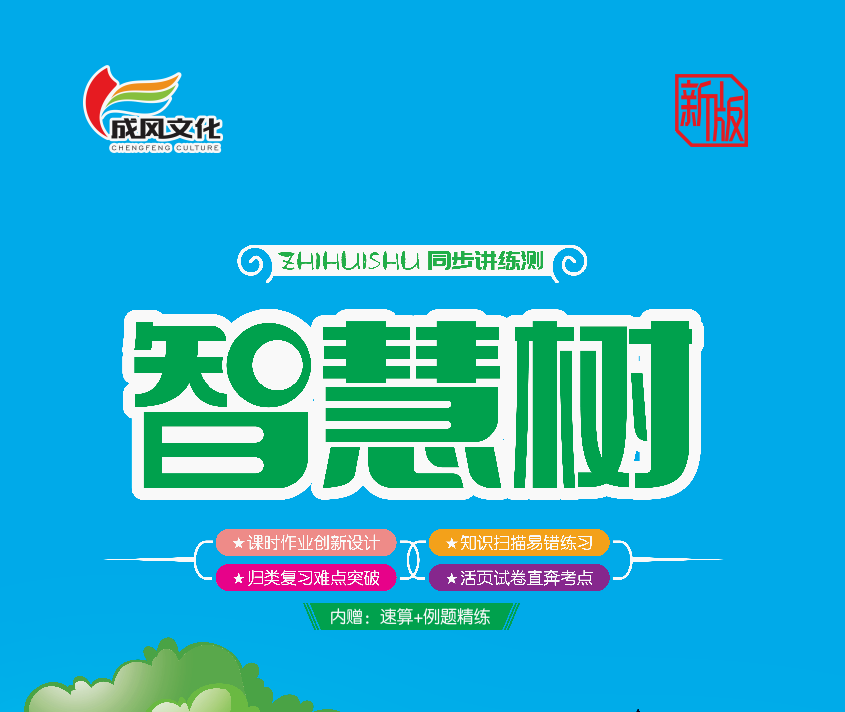 一 进位加法和退位减法
第3课时  练习一（1）
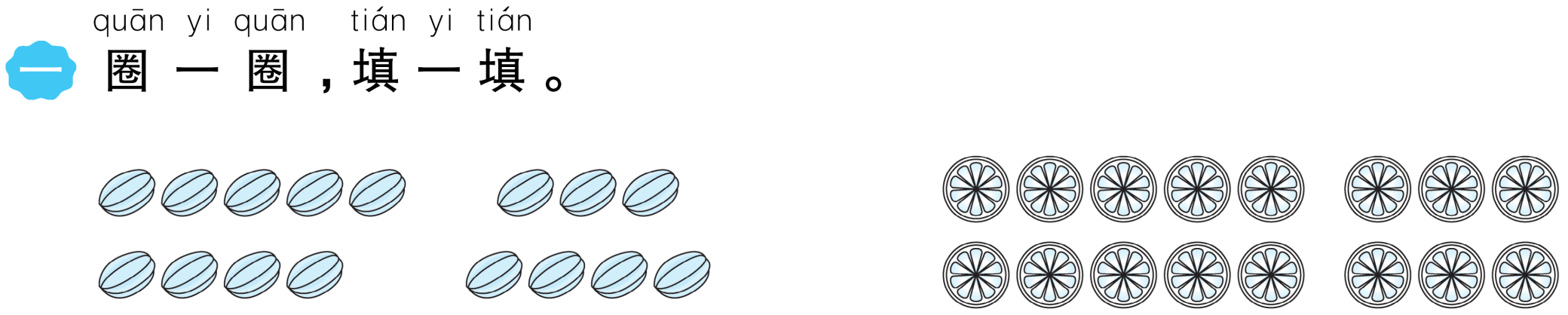 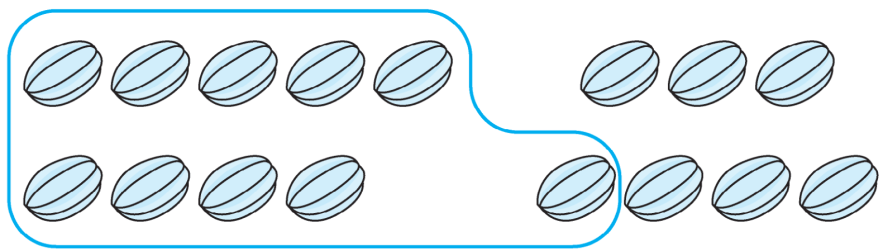 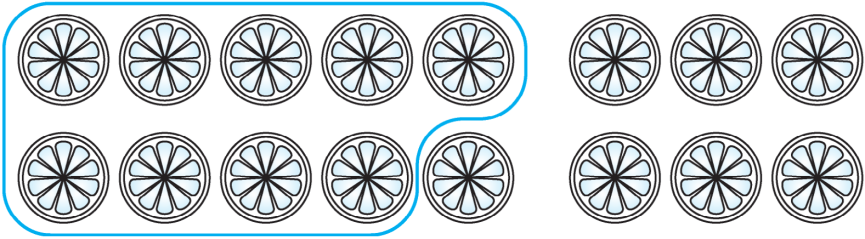 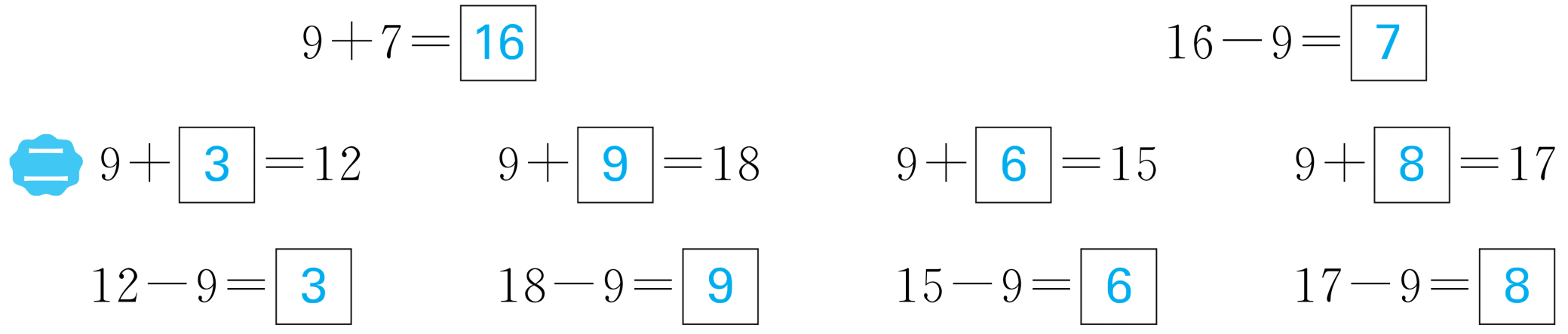 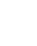 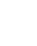 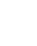 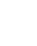 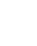 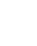 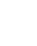 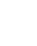 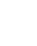 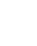 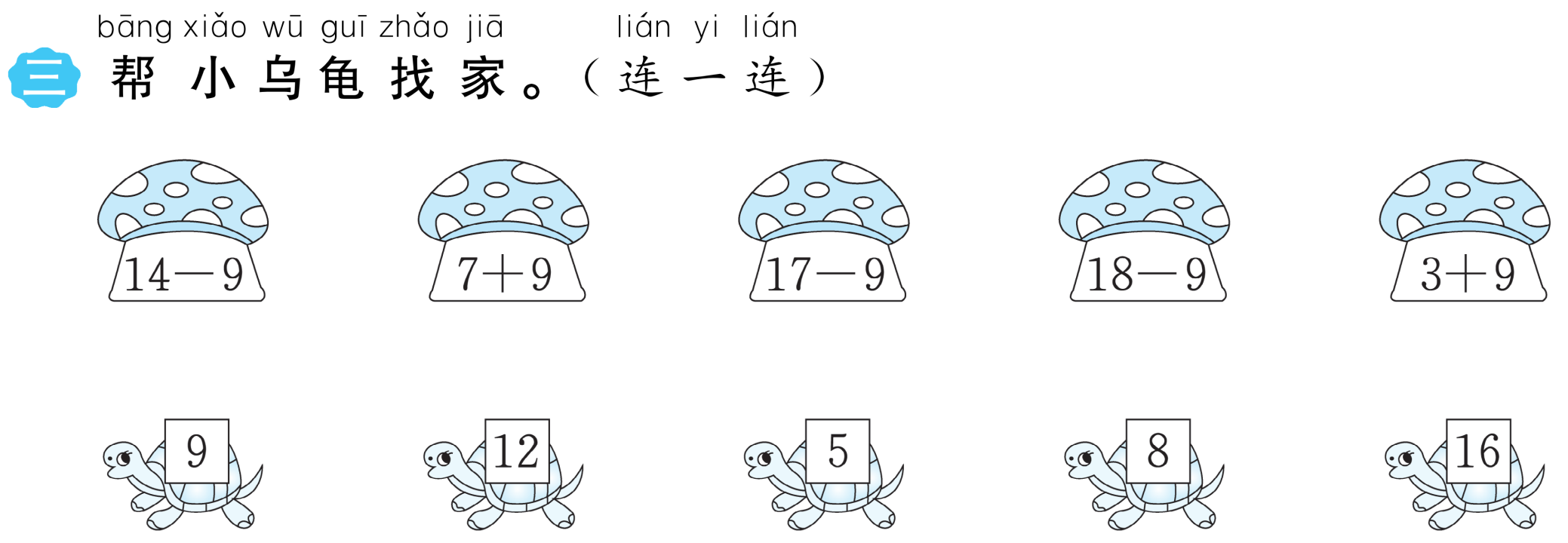 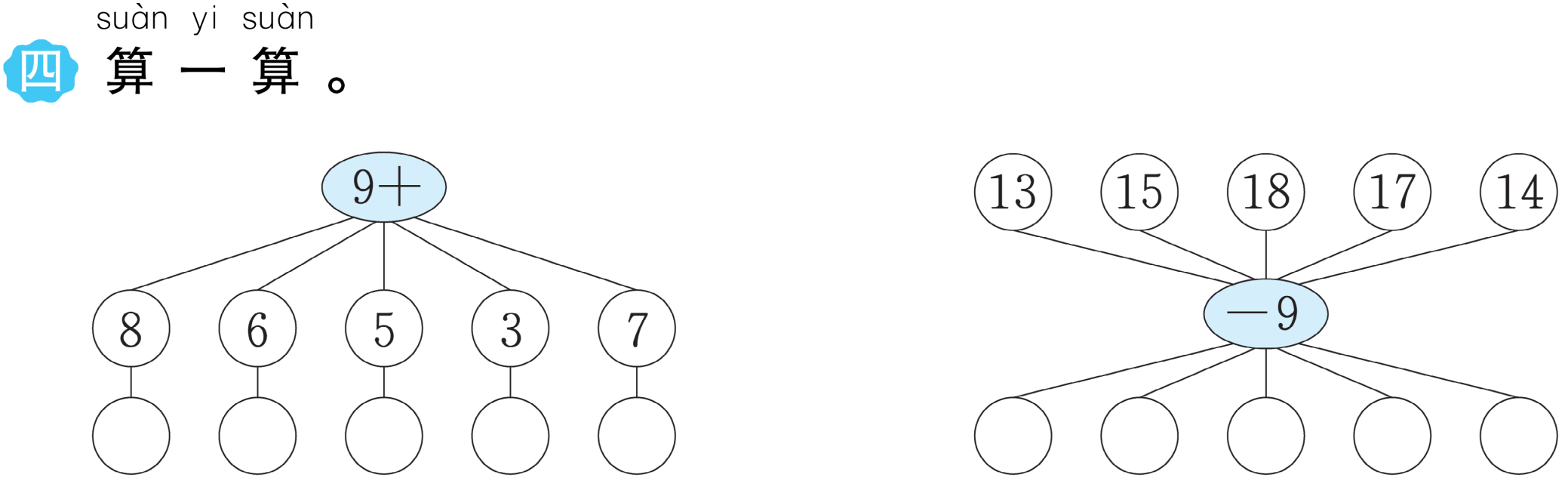 15
14
4
17
12
16
9
8
5
6
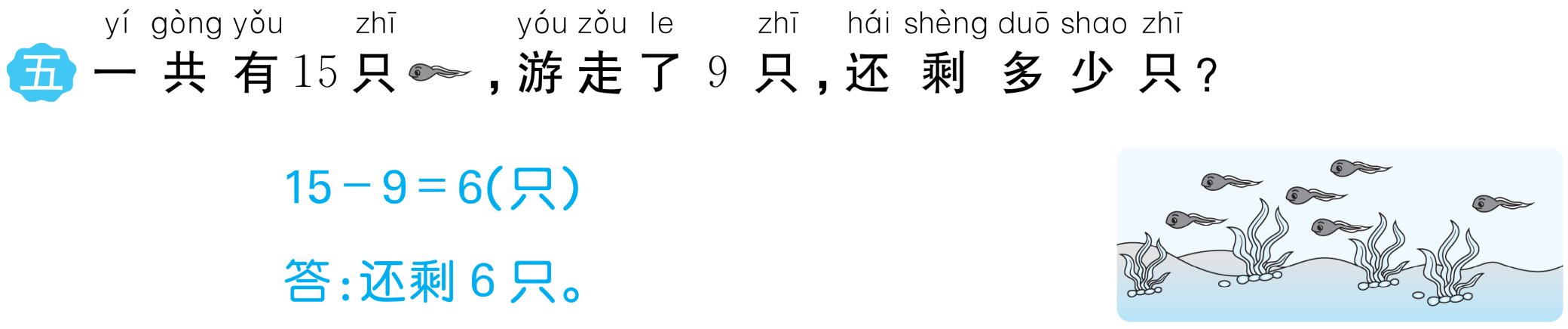 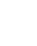 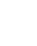 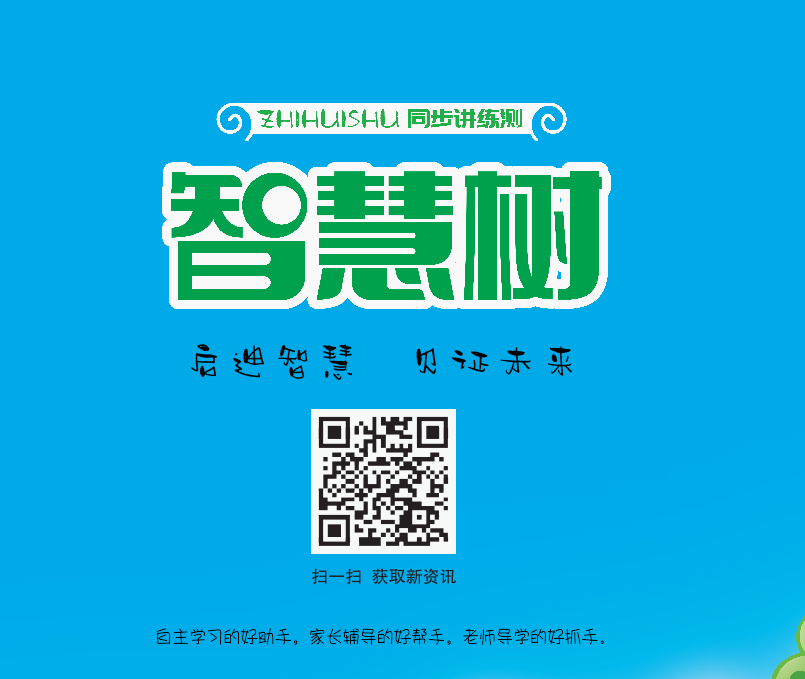 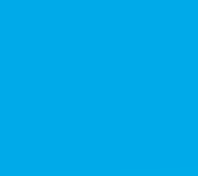